Developing your Inner Leader for Success!
   
Prepared for:






\

AGA 24th Annual Commonwealth of VA PDT
Theme: “The Changing Landscape of Accountability”

Prepared By:
Kevin M. Coleman 
KMC Empowerment, LLC
Date: Friday, December 13, 2019
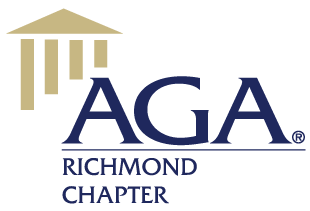 www.KMCEmpowerment.com
[Speaker Notes: I AM statements, I AM a Transformational Leader, I AM a Next Generation Leader, I AM Passionate about My Success!  Focus on Leaders  vs. Managers]
Developing your Inner Leader for Success!
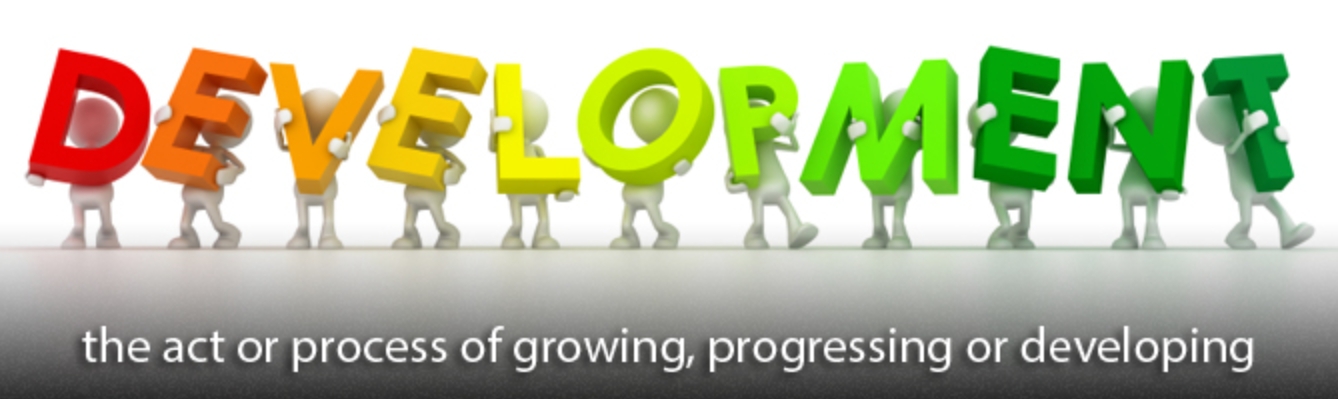 Ten (10) Transformational Principles for Today’s 
Next Generation Leaders!  Today we will only touch on Five (5)
www.KMCEmpowerment.com
[Speaker Notes: The Biggest difference between Training and Development? How many of you go to Trainings and Remember everything about it?  Most don’t it goes in one ear and right out the other.  That is why I am giving each of you an opportunity to get in a Development Program after this training by going to my website to learn more.]
1. The Definition of Leadership: Influence
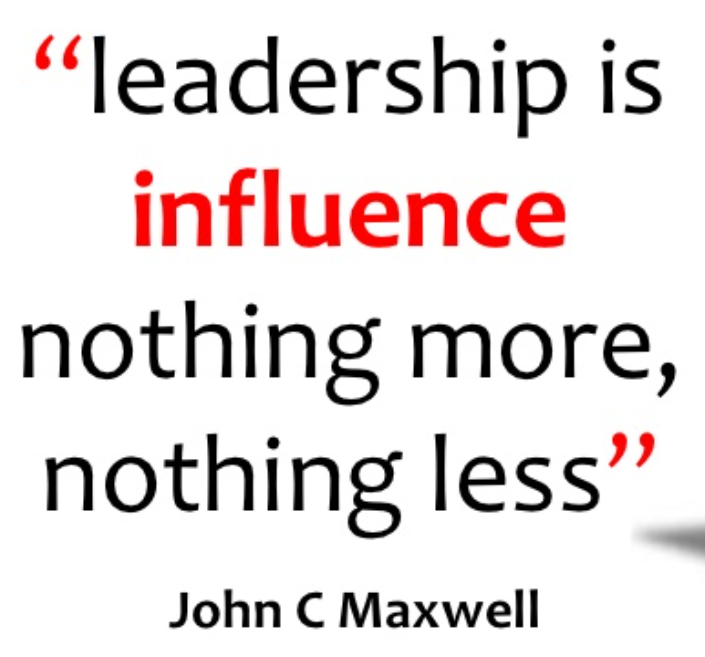 2
www.KMCEmpowerment.com
[Speaker Notes: Coaching Client CEO for a Multi Million Dollar IT Company…]
AGA Emerging Leader “Interactive” Question # 1
Who are the 3 people you influence the most in your personal life or professional life? What do you think is the reason you have influence with them?
3
www.KMCEmpowerment.com
1. The Definition of Leadership: Influence
5 Levels of Leadership: John C. Maxwell
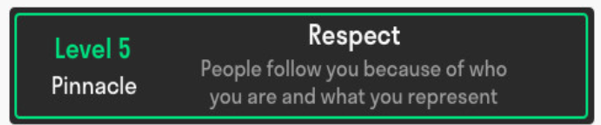 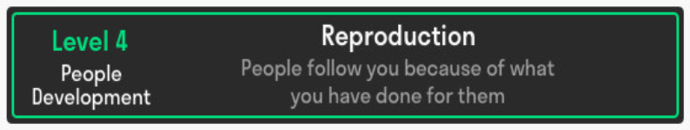 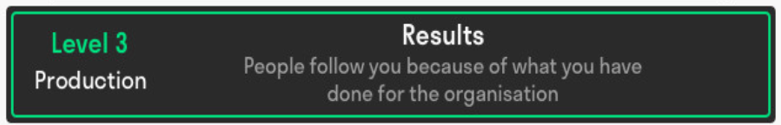 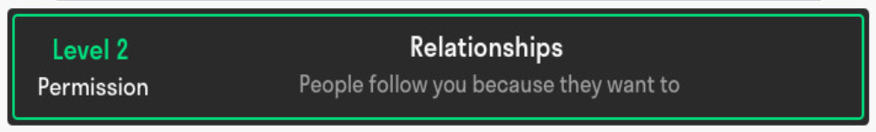 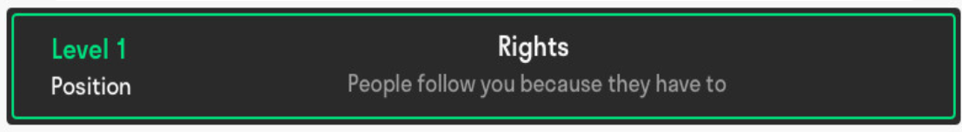 4
www.KMCEmpowerment.com
[Speaker Notes: Level 1 POSITION: Rights – People follow you because they have to
Level 2 PERMISSION: Relationships – People follow you because they want to
Level 3 PRODUCTION: Results – People follow you because of what you have done for the organization
Level 4 PEOPLE DEVELOPMENT: Reproduction – People follow you because of what you have done for them
Levin 5 PINNACLE: Respect – People follow you because of who you are and what you represent]
2. The Key to Leadership: Priorities
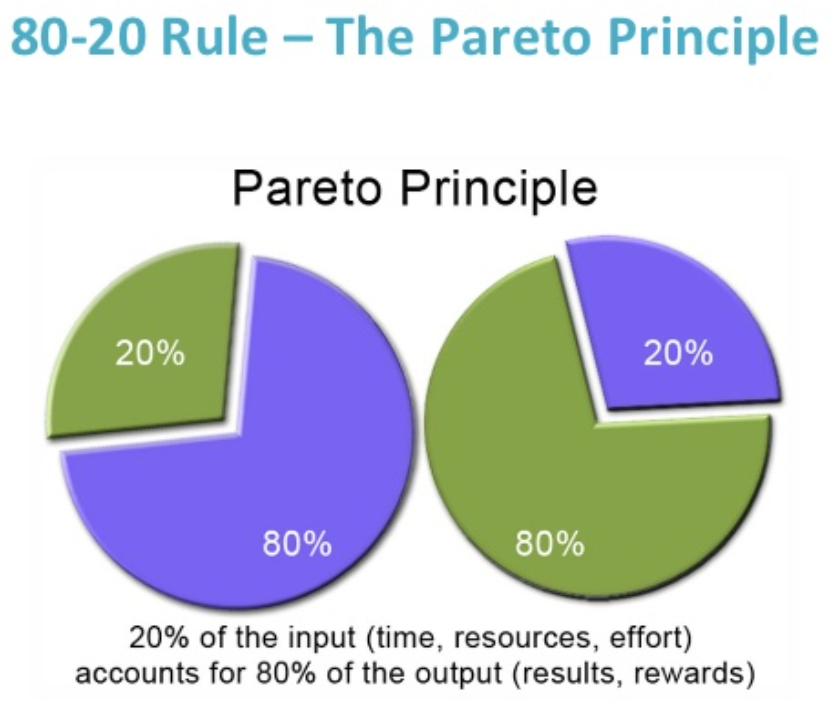 FOCUS
SIMPLIFICATION
CLARITY
www.KMCEmpowerment.com
[Speaker Notes: In 1906, the economist Vilfredo Pareto noticed the 80% of the land in Italy was owned by 20% of the population. (NOTE: 20% of cause to improve 80% of the results)
= FOCUS / SIMPLIFICATION / CLARITY]
2. The Key to Leadership: Priorities
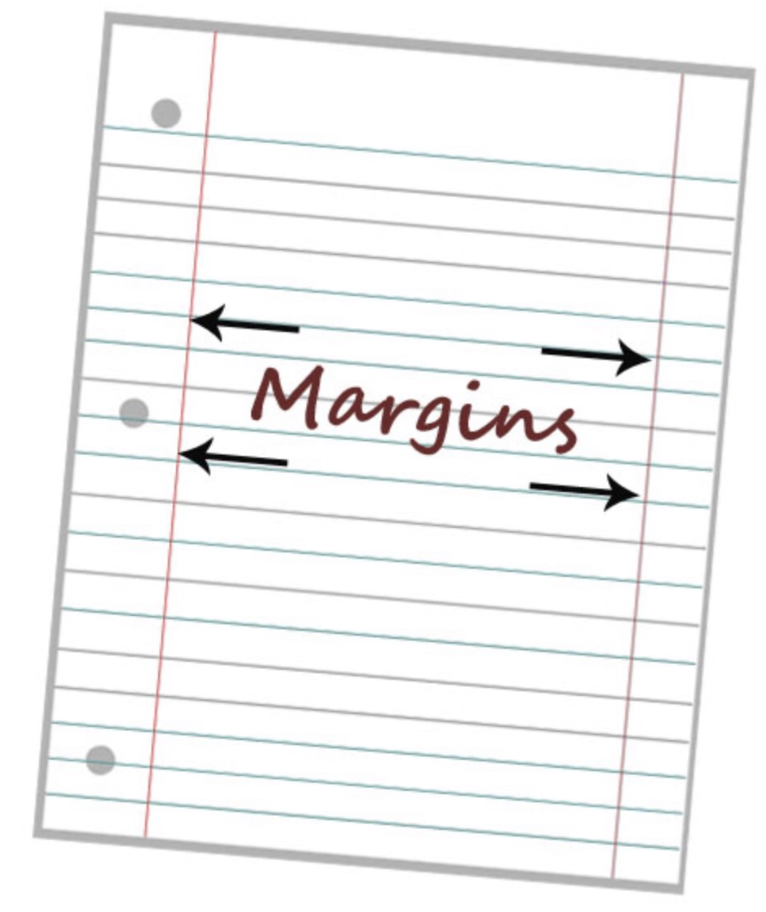 Margins Improve Self-Awareness
Make room (time) for:
Margins Give You Needed Think Time
Margins Provide You With Energy Renewal
6
www.KMCEmpowerment.com
AGA Emerging Leader “Interactive” Question # 2
On a scale of 1-10 with 10 being very organized, how would you rate yourself in the ability to get through your daily tasks and still be able to meet the demands of emergencies that may arise throughout the day?
What could you do tomorrow to raise that number by 1?
7
www.KMCEmpowerment.com
AGA Emerging Leader “Interactive” Question # 3
What does the below Zig Ziglar’s quote mean to you?

“If you help people get what they want, they will help you get what you want.” - Zig Ziglar
8
www.KMCEmpowerment.com
7. The Heart of Leadership: Serving People
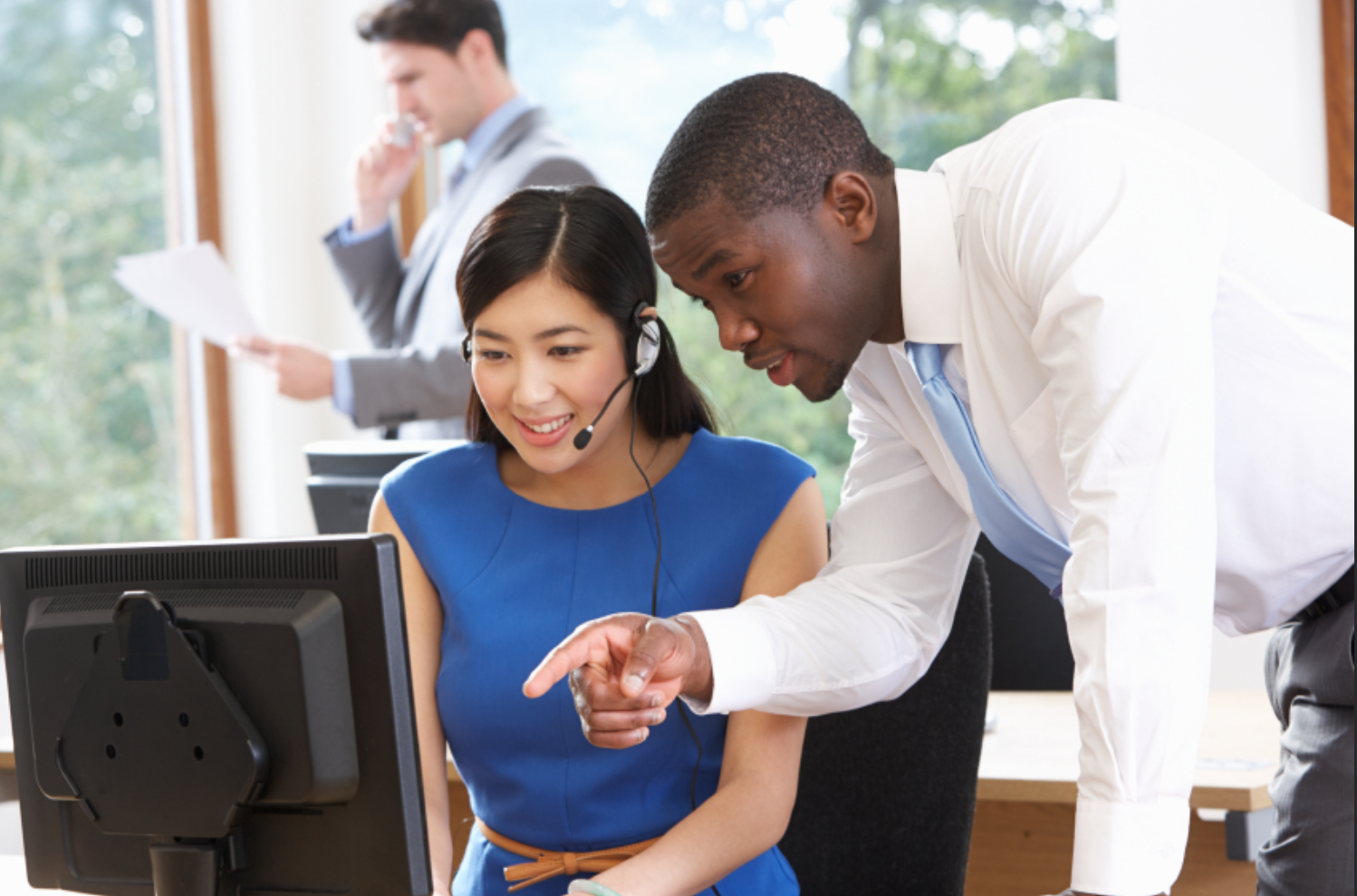 “The true leader serves. Serves people. Serves their best interests, and in so doing will not always be popular, may not impress. But because true leaders are motivated by loving concern rather than a desire for personal glory, they are willing to pay the price.” - Eugene Habecker’s The Other Side of Leadership.
www.KMCEmpowerment.com
7. The Heart of Leadership: Serving People
How to Be a Better Servant Leader:
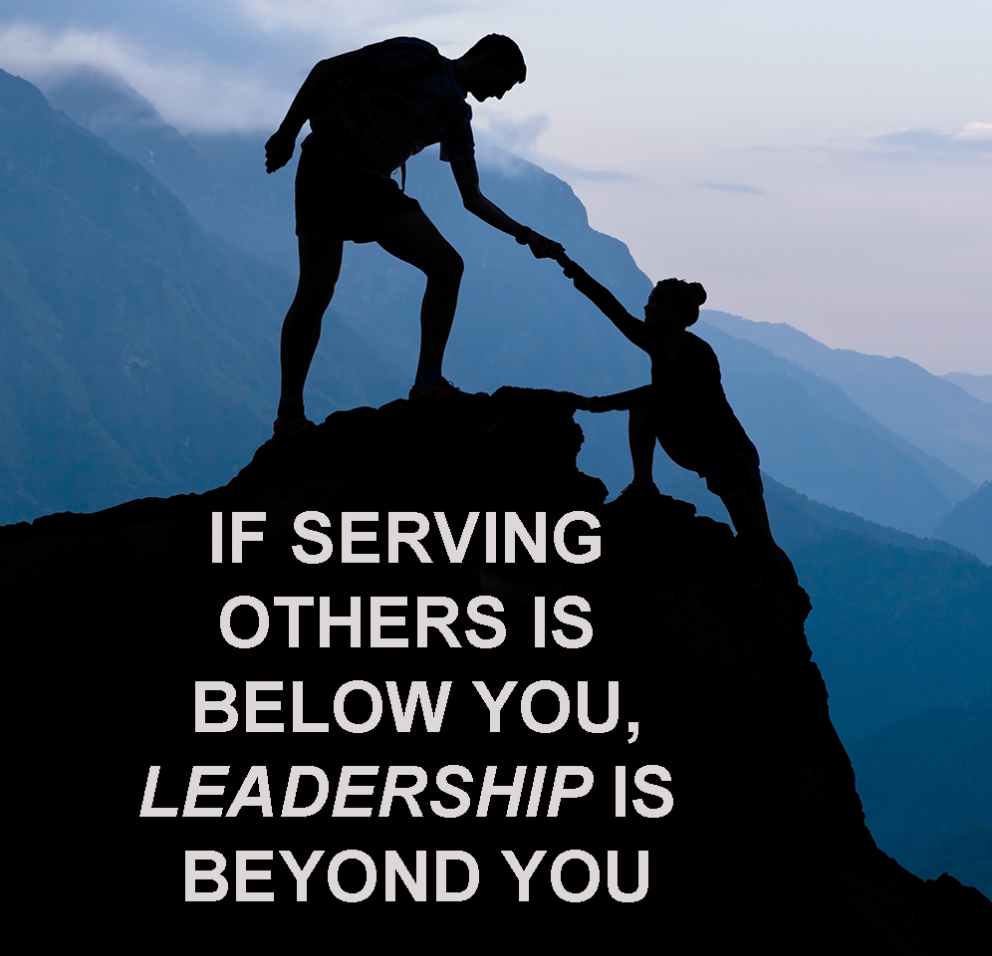 1. Don’t Rely on Your Position or 
    Title
2. Believe in People and Their 
    Potential
3. See Things from the Perspective of 
    Others
4. Create an Environment of 
    Encouragement
5. Measure Your Success by How 
    Much Value You Add to Others
10
www.KMCEmpowerment.com
[Speaker Notes: Shaking Hands and Kissing Babies]
AGA Emerging Leader “Interactive” Question # 4
What is the hardest thing you have done to improve yourself or your circumstances?
11
www.KMCEmpowerment.com
9. The Price Tag of Leadership: Self-Discipline
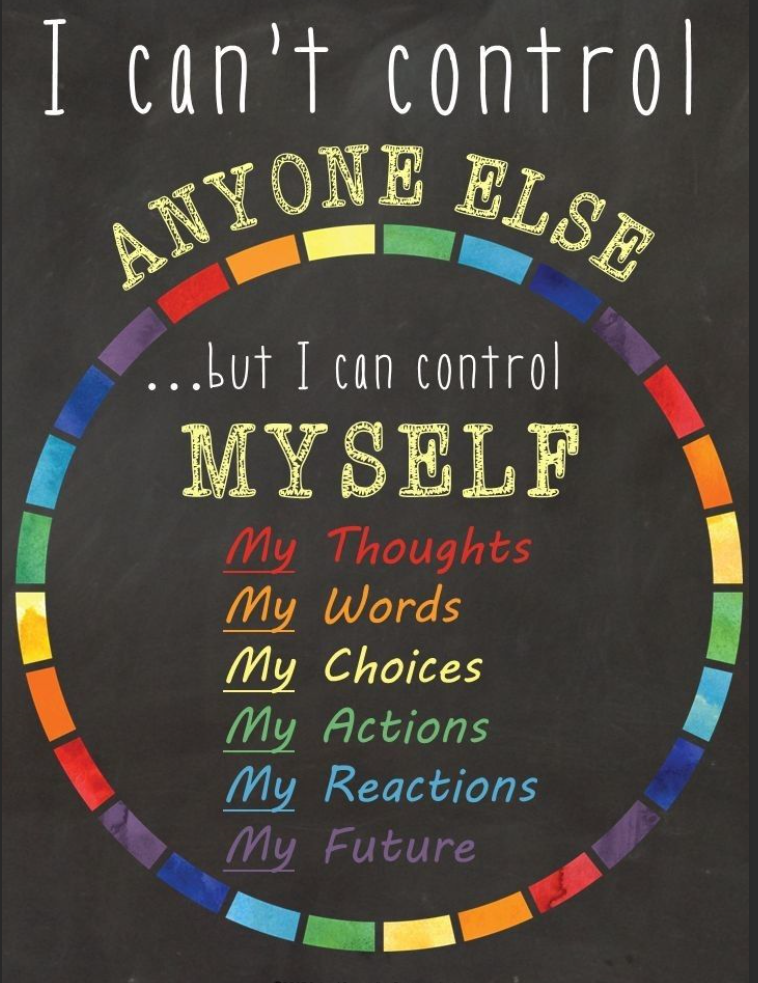 www.KMCEmpowerment.com
[Speaker Notes: Do you want to control of Lead!]
9. The Price Tag of Leadership: Self-Discipline
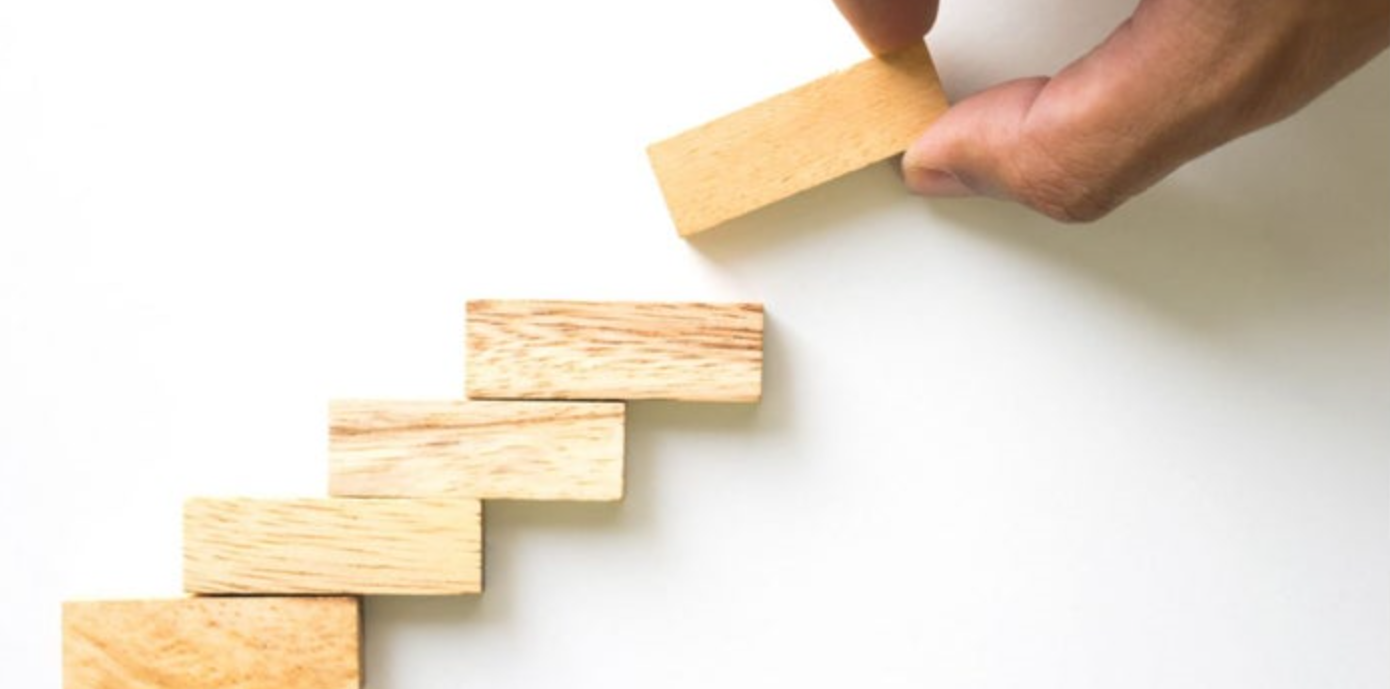 1. Self -Discipline Enables You to Go Uphill.
DESTINY
2. Self -Discipline Makes the Difference Between    
    Temporary Success and Sustained Success.
3. Self -Discipline Makes Habit Your Inspiration 
    Instead of Your Downfall.
4. Self -Discipline is Developed – Not Given.
OWN
5. Self-Discipline is Most Easily Developed 
    in Areas of Strength and Passion.
YOUR
6. Self-Discipline and Respect Are 
    Connected.
CONTROL
7. Self-Discipline Makes Consistency 
    Possible and Consistency Compounds.
YOU
www.KMCEmpowerment.com
[Speaker Notes: Story about BIG Leading Chapter]
AGA Emerging Leader “Interactive” Question # 5
What do you spend the most time thinking about – Yesterday, Today or Tomorrow? Why is that?
14
www.KMCEmpowerment.com
10. The Expansion of Leadership: Personal Growth
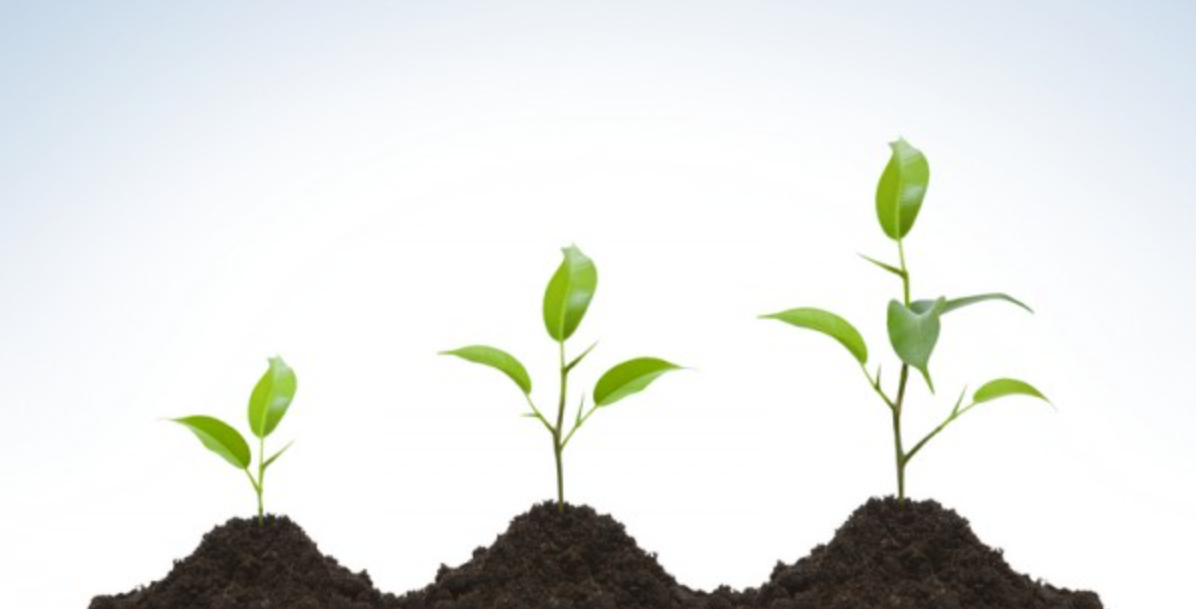 GROWTH MATTERS
1. Growth is the Only Guarantee That Tomorrow 
    Will Get Better.
2. Growth Means Change.
3. Growth is the Great Separator Between Those 
    Who Succeed and Those Who Don’t.
4. For Growth to Be Maximized, It Must Be 
    Strategic.
5. Growth is Joy!
www.KMCEmpowerment.com
[Speaker Notes: Take ownership of your Personal Growth….INVEST IN YOURSELF]
10. The Expansion of Leadership: Personal Growth
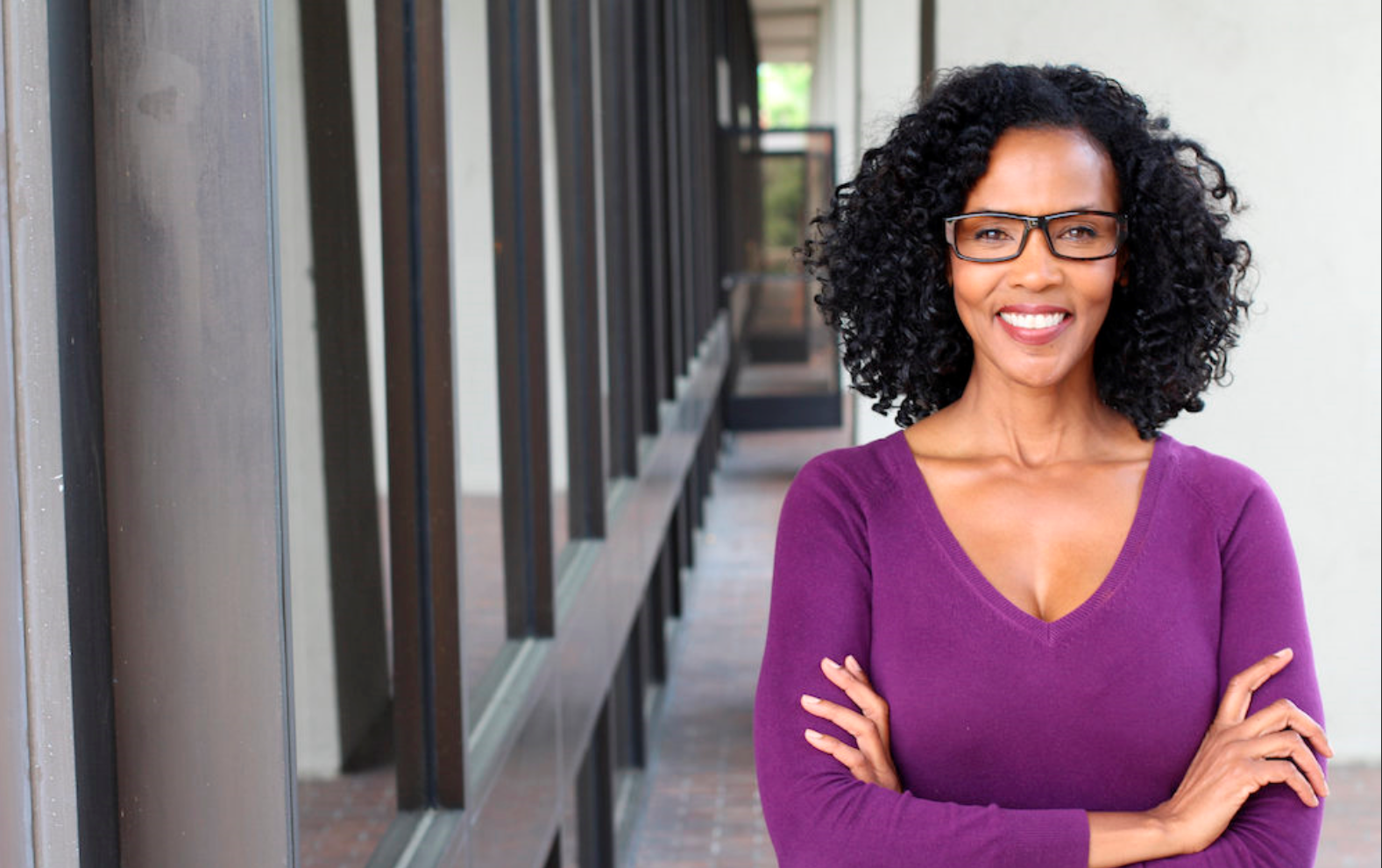 Adopt a Learner’s Mind-Set:
What is your mind-set about growth?
What must you change in your attitude to become a better learner?
Develop a Specific Growth Strategy:
Big Picture: Where do I need to focus my growth?
Measurement: How can I measure and affect my growth?
Consistency: How can I grow daily?
Application: Can I act on it?
www.KMCEmpowerment.com
[Speaker Notes: INVEST IN YOURSELF you Deserve it! Get a Coach find a Mentor]
AGA Emerging Leader “Interactive” Question # 6
How will you Develop the Leader Within You?
17
www.KMCEmpowerment.com
Complimentary Offers
Go to: https://www.KMCEmpowerment.com :
Sign up for Complimentary 30-minute Coaching Intake session
Virtual – Five (5) Week, One (1) Hour Leadership Development Training
Request Copies of This Presentation
18
www.KMCEmpowerment.com
Developing your Inner Leader for Success - Key Points:
1. The Definition of Leadership: Influence
2. The Key to Leadership: Priorities
3. The Foundation of Leadership: Character
4. The Ultimate Test of Leadership: Creating Positive Change
5. The Quickest Way to Gain Leadership: Problem Solving
6. The Extra Plus in Leadership: Attitude
7. The Heart of Leadership: Serving People
8. The Indispensable Quality of Leadership: Vision
9. The Price Tag of Leadership: Self-Discipline
10. The Expansion of Leadership: Personal Growth
www.KMCEmpowerment.com
Remember M.O.R.E. is required of you!
Maximize
Opportunities
Relentless
Enthusiasm
www.KMCEmpowerment.com
?
QUESTIONS
www.KMCEmpowerment.com
Thank You!
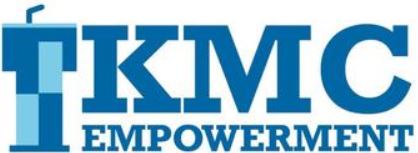 Kevin M. Coleman
KMC Empowerment, LLC
Contact me: www.KMCEmpowerment.com
Phone: 703.597.1897
22
www.KMCEmpowerment.com
Complimentary Offers
Go to: https://www.KMCEmpowerment.com :
Sign up for Complimentary 30-minute Coaching Intake session
Virtual – Five (5) Week, One (1) Hour Leadership Development Training
Request Copies of This Presentation
23
www.KMCEmpowerment.com